2024 Member Survey
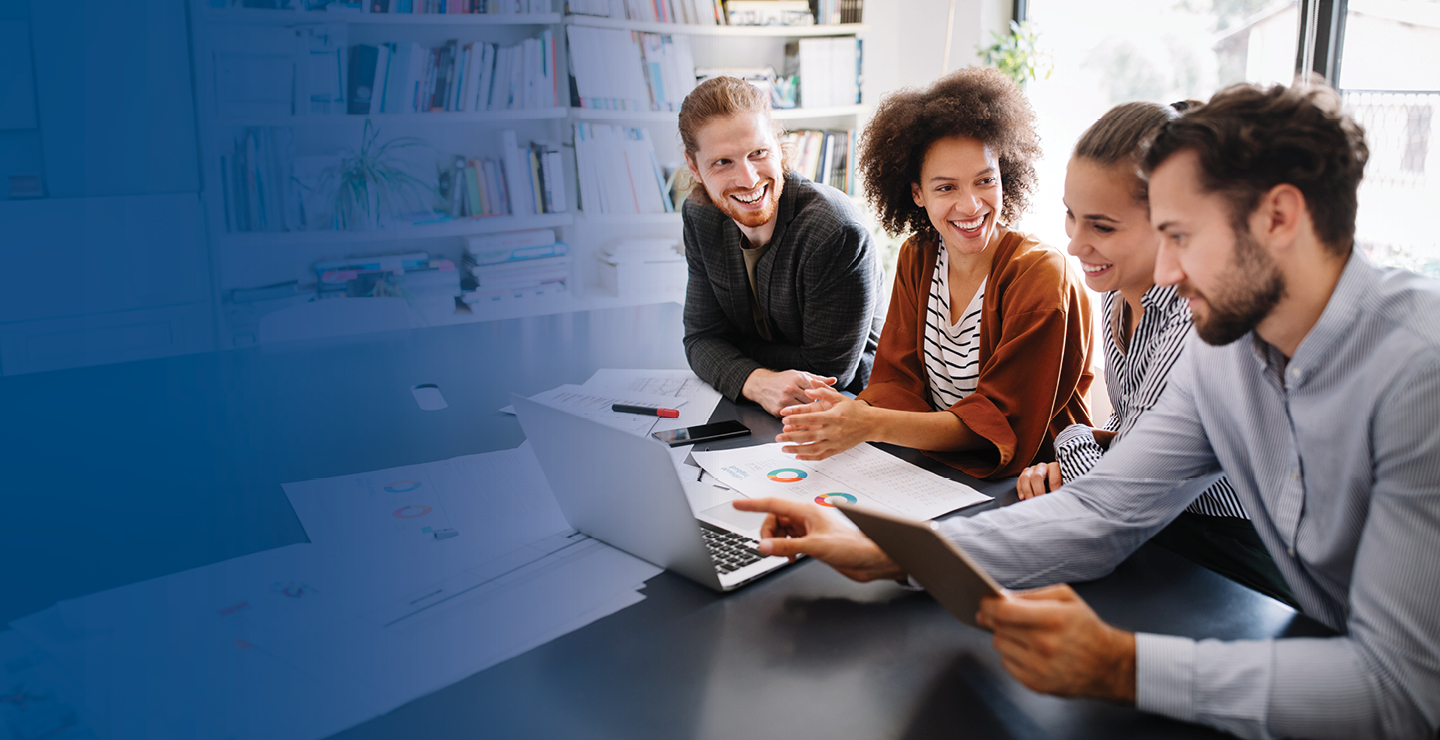 Share your thoughts and help shape the future of your member benefits.
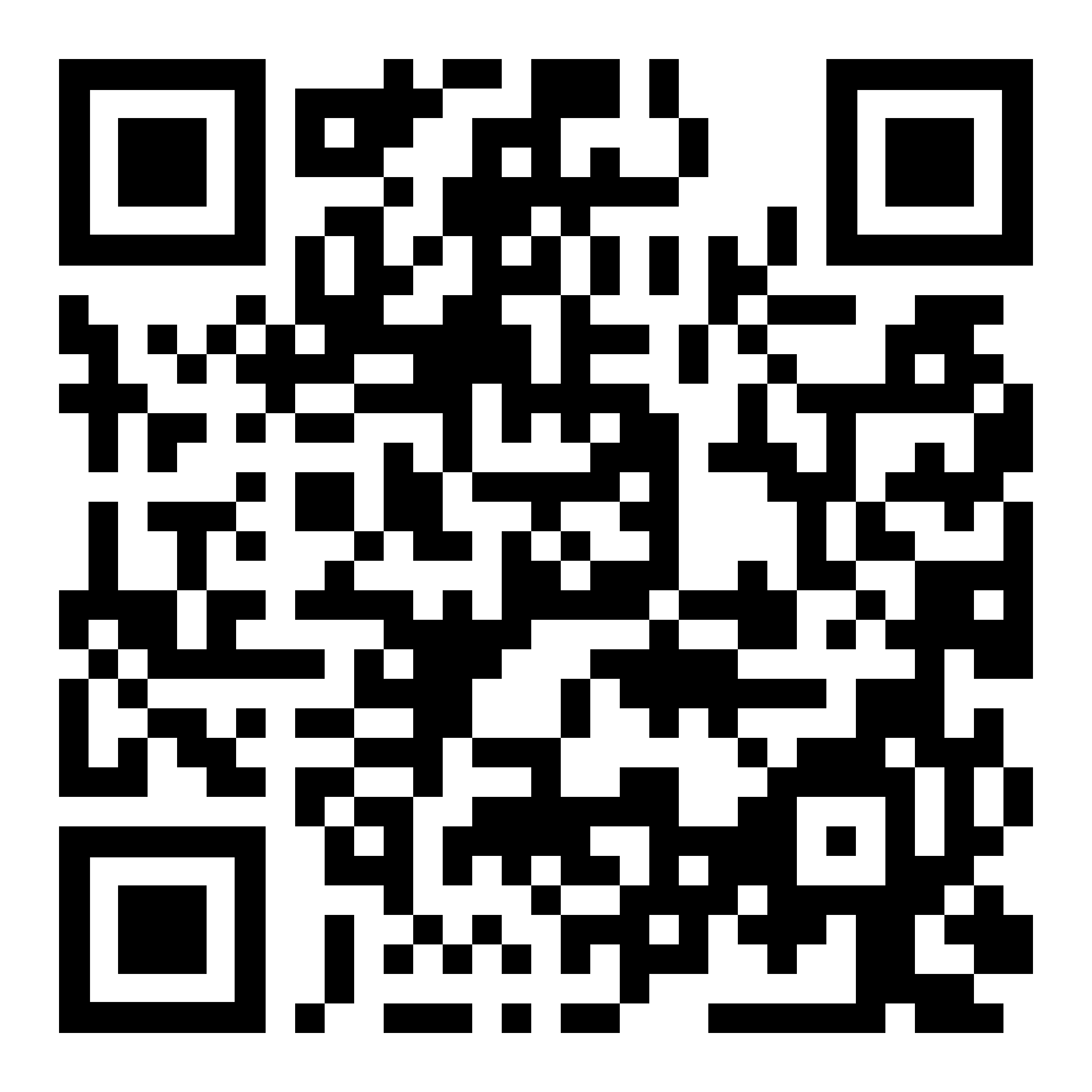 www.limra.com/survey
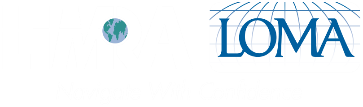 1